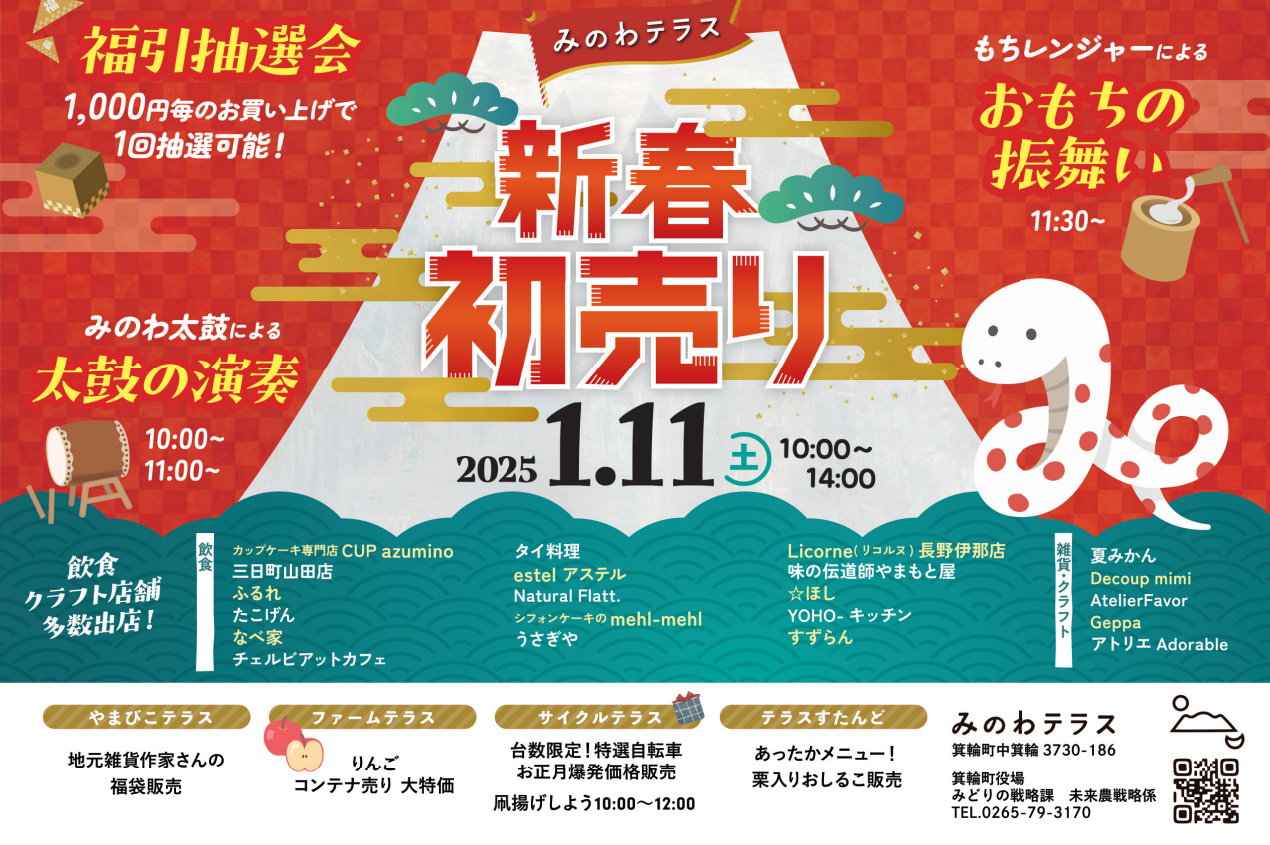 Super-Heróis regionais  ¨Mochi Ranger¨ fará
Distribuição 
de mochi
Sorteio da sorte
Evento [Minowa Terrace]
PrimeiraVenda
A cada compra de 1000 ienes, é possível participar de um sorteio.
de Ano Novo !!
Apresentação de taiko
 pelo grupo 
Minowa Taiko
(Sab.)
Haverá várias 
barracas
de comidas 
e bebidas
Quantidade limitada! 

Venda de bicicletas selecionadas 
a preços explosivos de Ano Novo
Maçãs em recipientes 
à venda por um 
preço especial
Cardápio quente! 
Vendendo sopa/Oshiruko 
com castanhas!
Venda de sacolas da sorte 
por artistas locais de 
artigos de papelaria
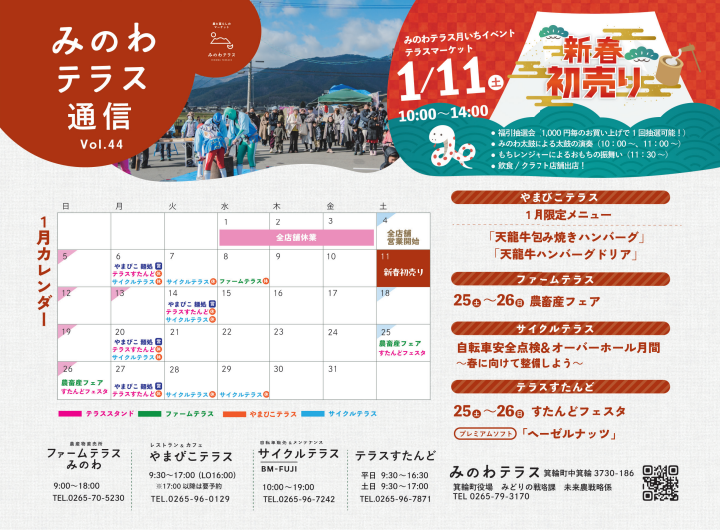 Primeira Venda 
Do 
Ano Novo